Equity considerations in the Green Deal: A modelling perspective
Toon Vandyck
June 2021
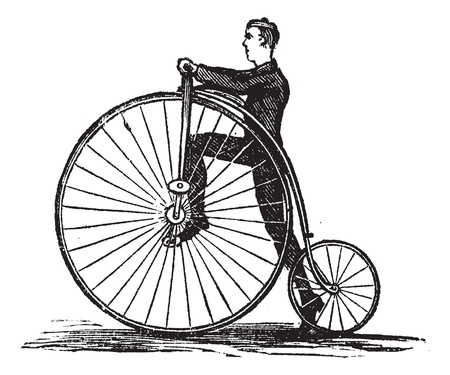 Climate policy, fast & slow
?
[Speaker Notes: Vs. Leave no one behind]
1. Fairness & optimal instrument choice
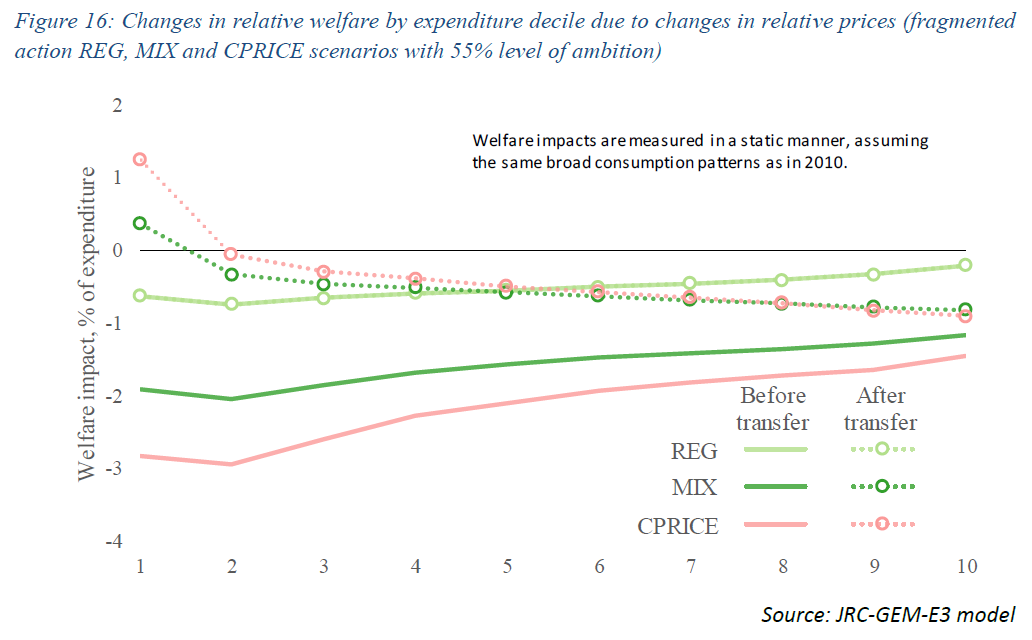 Prices, regulation, subsidies?

Offsetting regressive impacts through use of revenues

Expenditure- vs income-side
EC (2020). Impact Assessment of the 2030 Climate Target Plan
[Speaker Notes: 1/ Prices are regressive, BUT: subsidies solar panels, electric vehicles (JAERE paper, company cars)

2/ lump sum vs labour vs EICT

3/ jobs: sector- and region-specific --- income side matters but the debate cannot stop there (next slide)]
2. Beyond income: Horizontal equity
3 SCENARIOS
RICH
POOR
Temursho, U., Weitzel, M. and Vandyck, T. (2020). Distributional impacts of reaching ambitious near-term climate targets, JRC Report
BETTER OFF
WORSE OFF
[Speaker Notes: JRC report; horizontal equity; commuters; income side; jobs; dimensions other than income matter]
3. Policy interactions shape distributional outcome
Sensitivity of pre-revenue-recycling welfare impacts
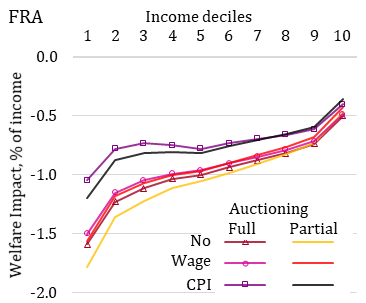 Are social benefit systems ready to cushion impacts and protect the poor?

How do other policies come into play? Pubic investments, social housing, public transport, re-skilling, etc.
Vandyck et al. (2021), Energy Economics, forthcoming
[Speaker Notes: Environmental trade measures; social benefit system
What about CAP, Recovery and Resilience Plans]
4. Unequal exposure, impacts and adaptation
4. Unequal exposure, impacts and adaptation
[Speaker Notes: Health-poverty trap
Labour productivity 
Broader welfare metric]
Concluding remarks
Ensuring that no one is left behind in the transition to a fair, competitive and climate-neutral economy requires a broad perspective on

Policy instruments for decarbonisation

Impact heterogeneity across households, sectors and regions

Stakeholder engagement across policy domains (miners, farmers)

Metrics of economic progress (incl. health)
Thank you    Toon.Vandyck@ec.europa.eu  @ToonV
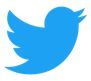 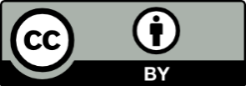 © European Union 2021
[Speaker Notes: Conclusion:]